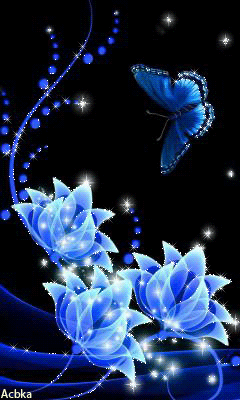 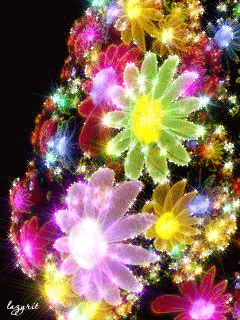 «Поделись
своей
добротой!»
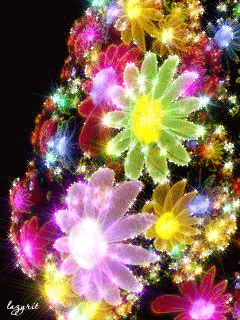 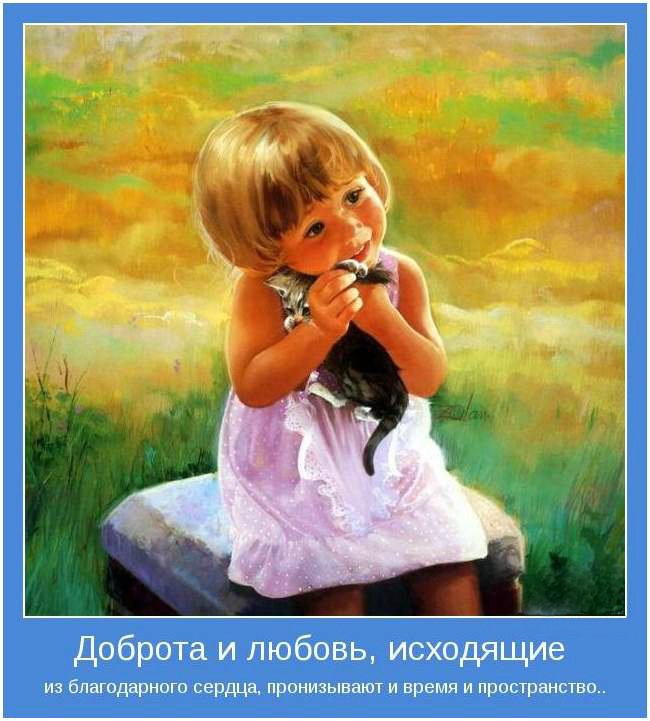 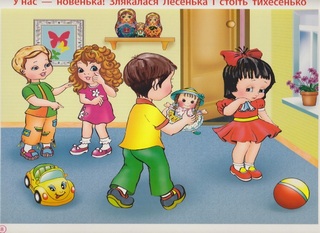 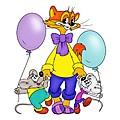 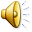 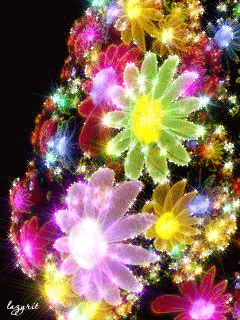 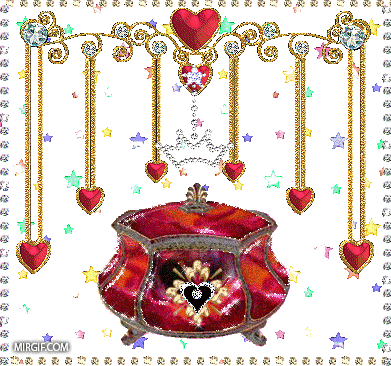 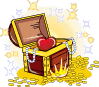 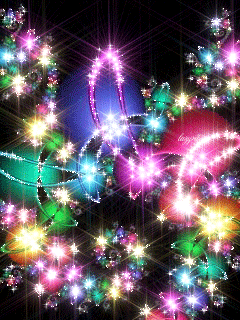 «ДА и НЕТ»
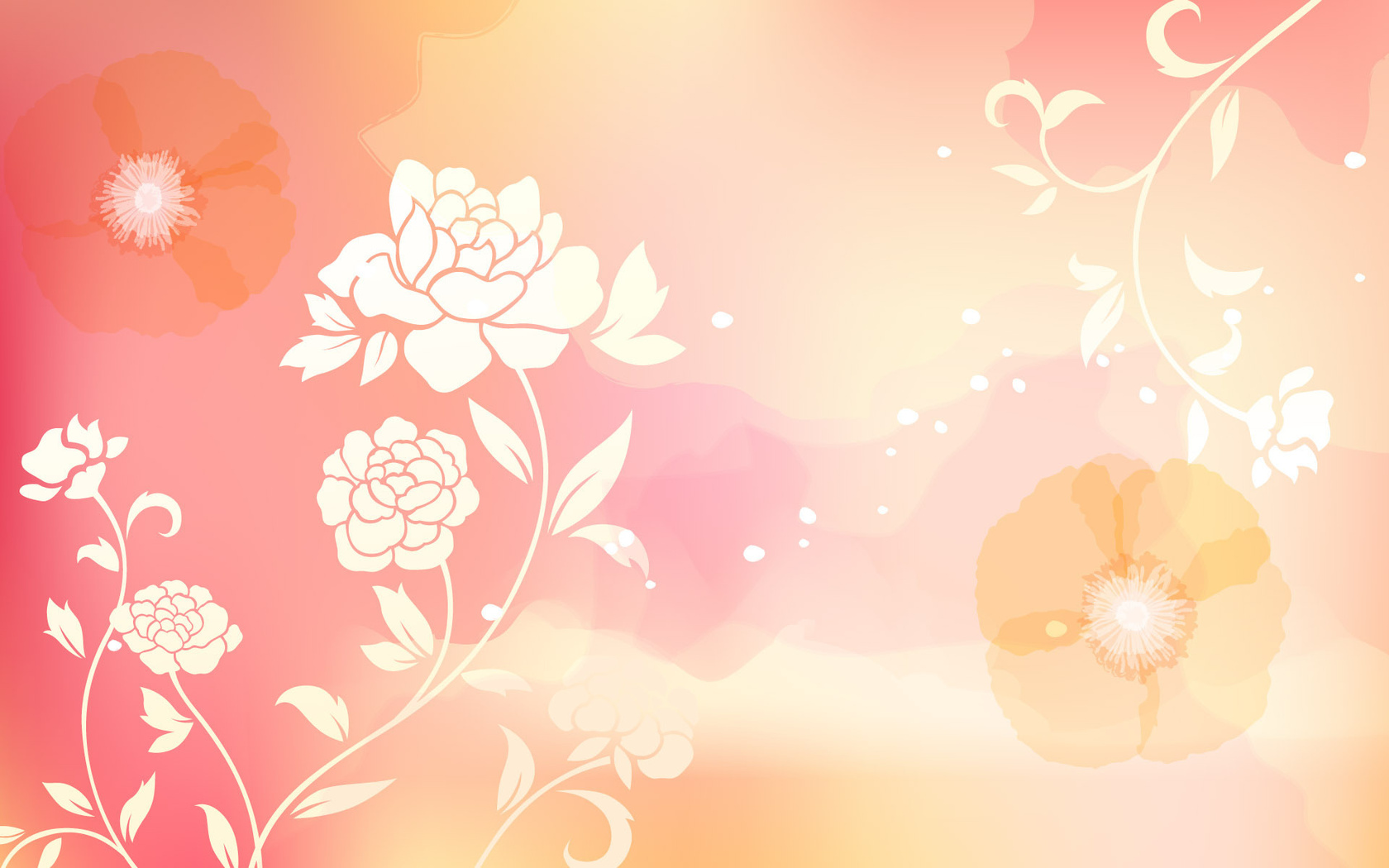 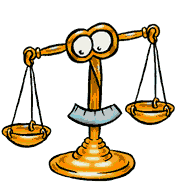 зло
добро
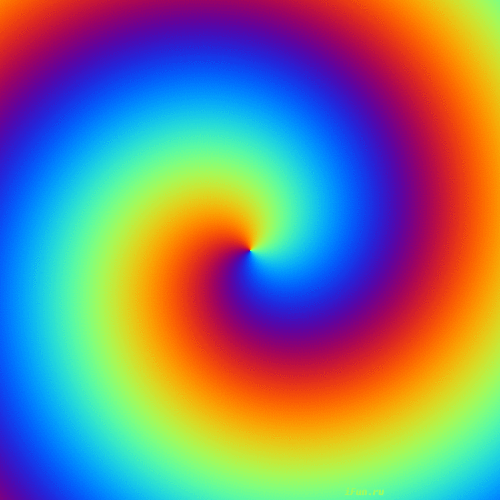 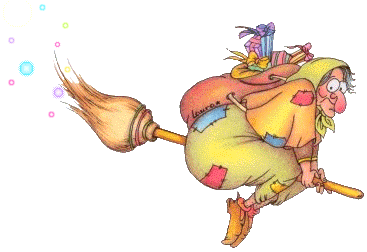 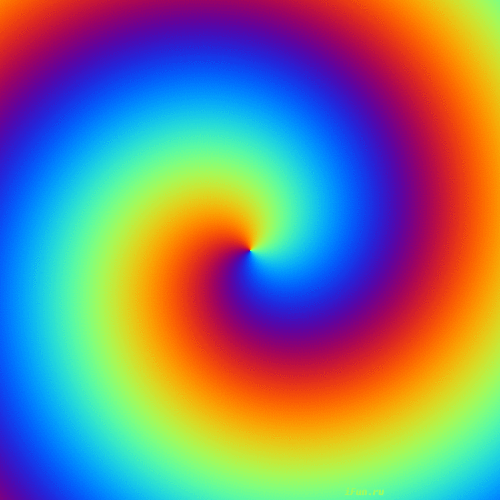 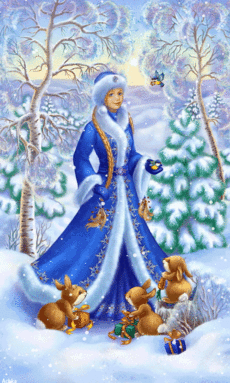 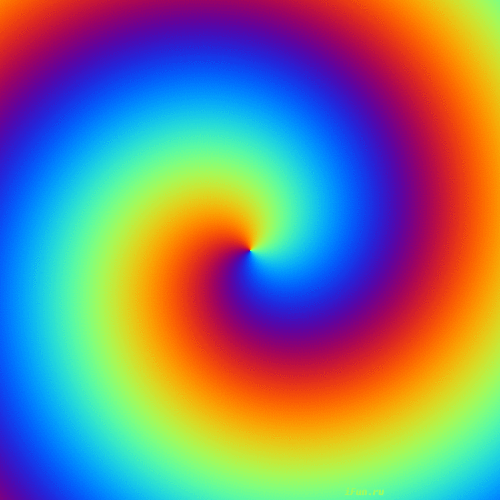 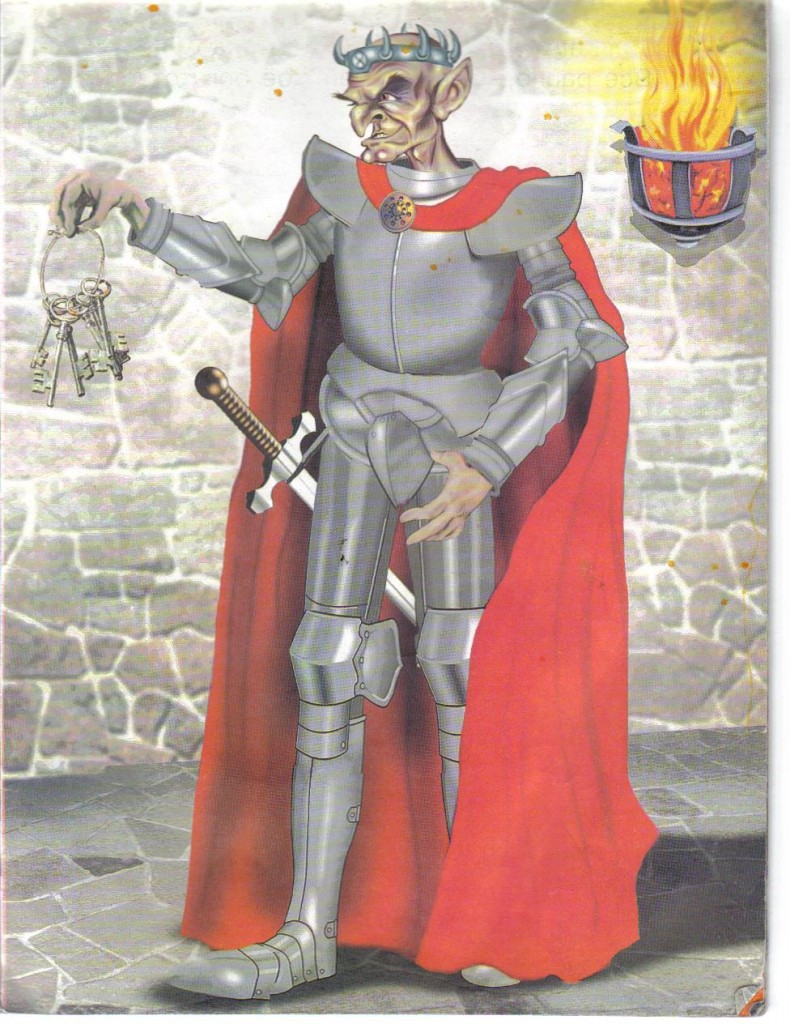 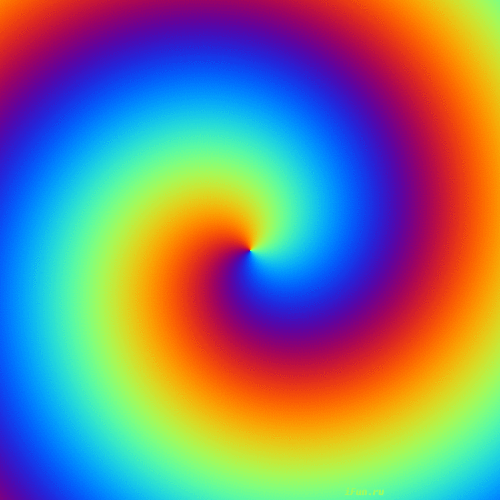 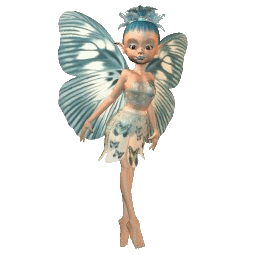 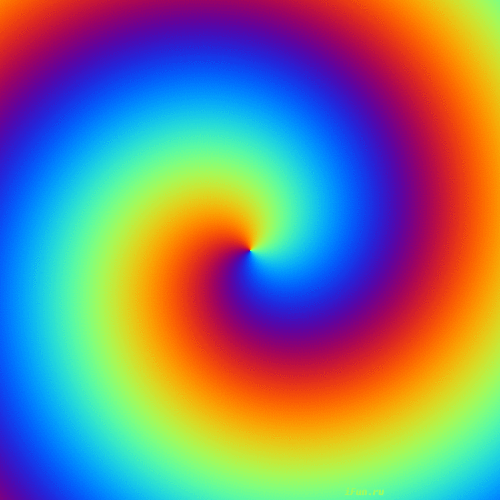 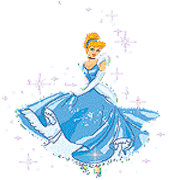 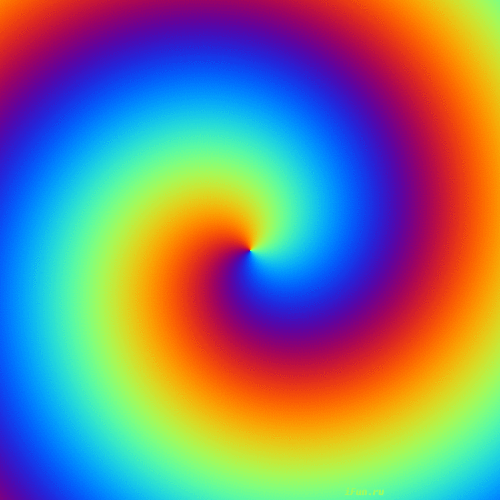 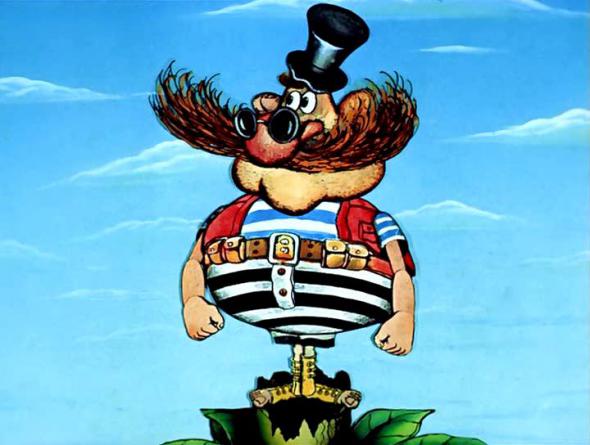 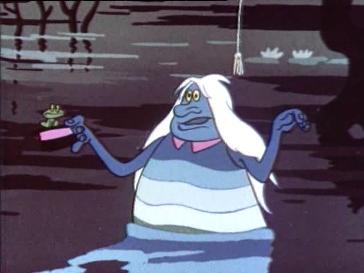 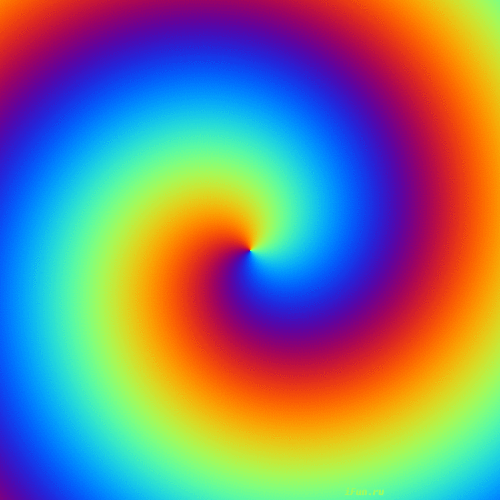 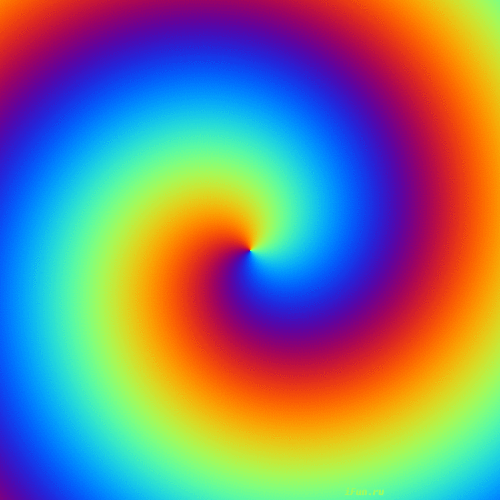 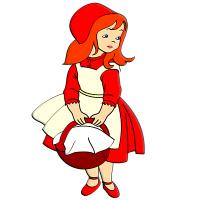 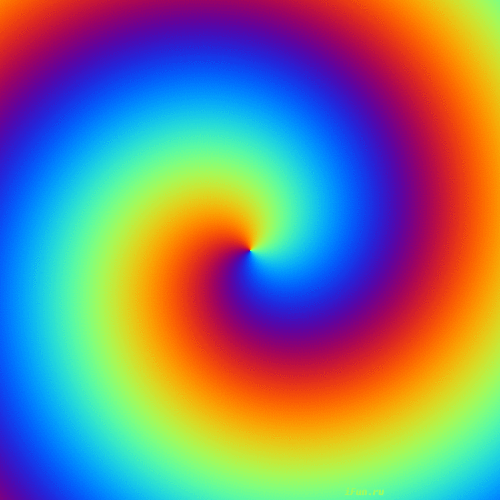 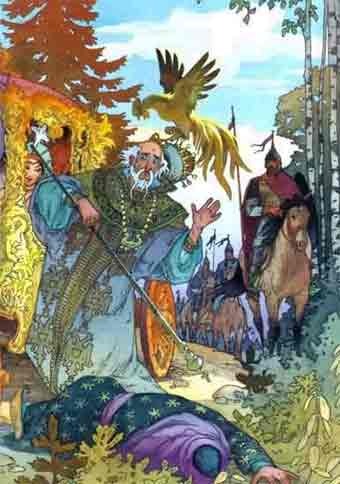 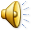 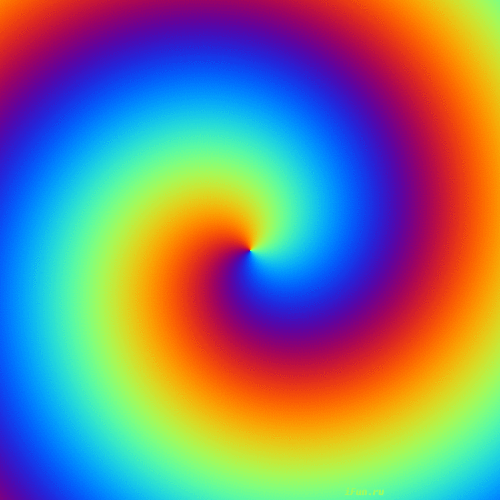 Вначале хорошо
подумай, 
потом сделай доброе дело.
Правила дружбы в школе:
1. Избегать ссор
2. Помогать друг другу
3. Быть доброжелательным
4. Не смеяться над друг другом
5. Уметь прощать и уступать
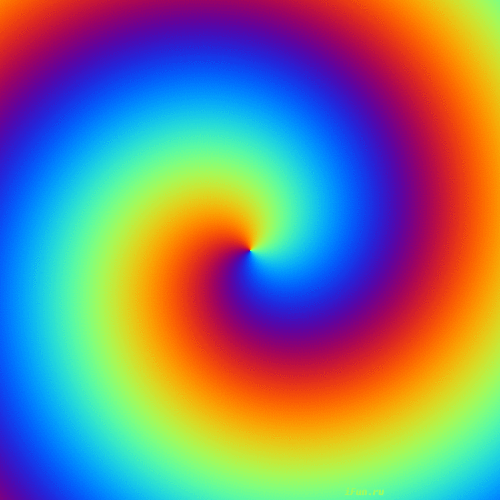 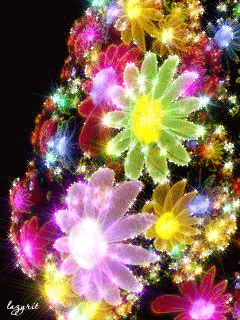 «Поделись
своей
добротой!»
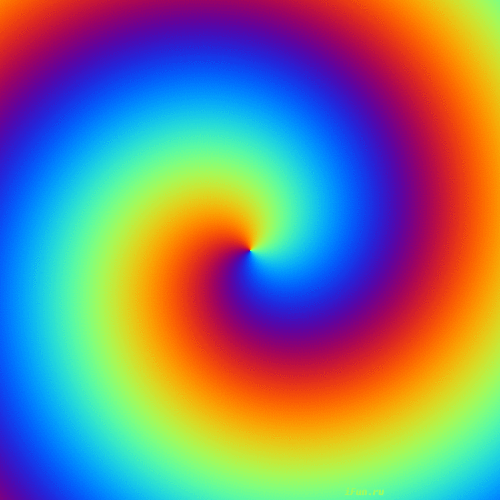 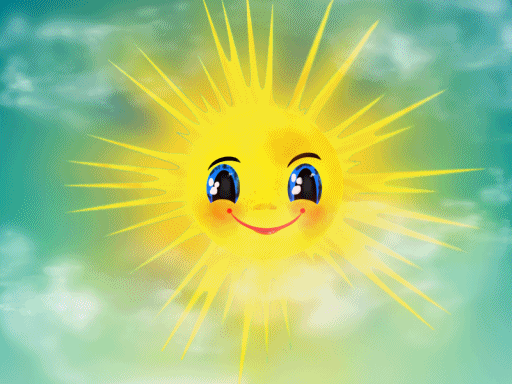